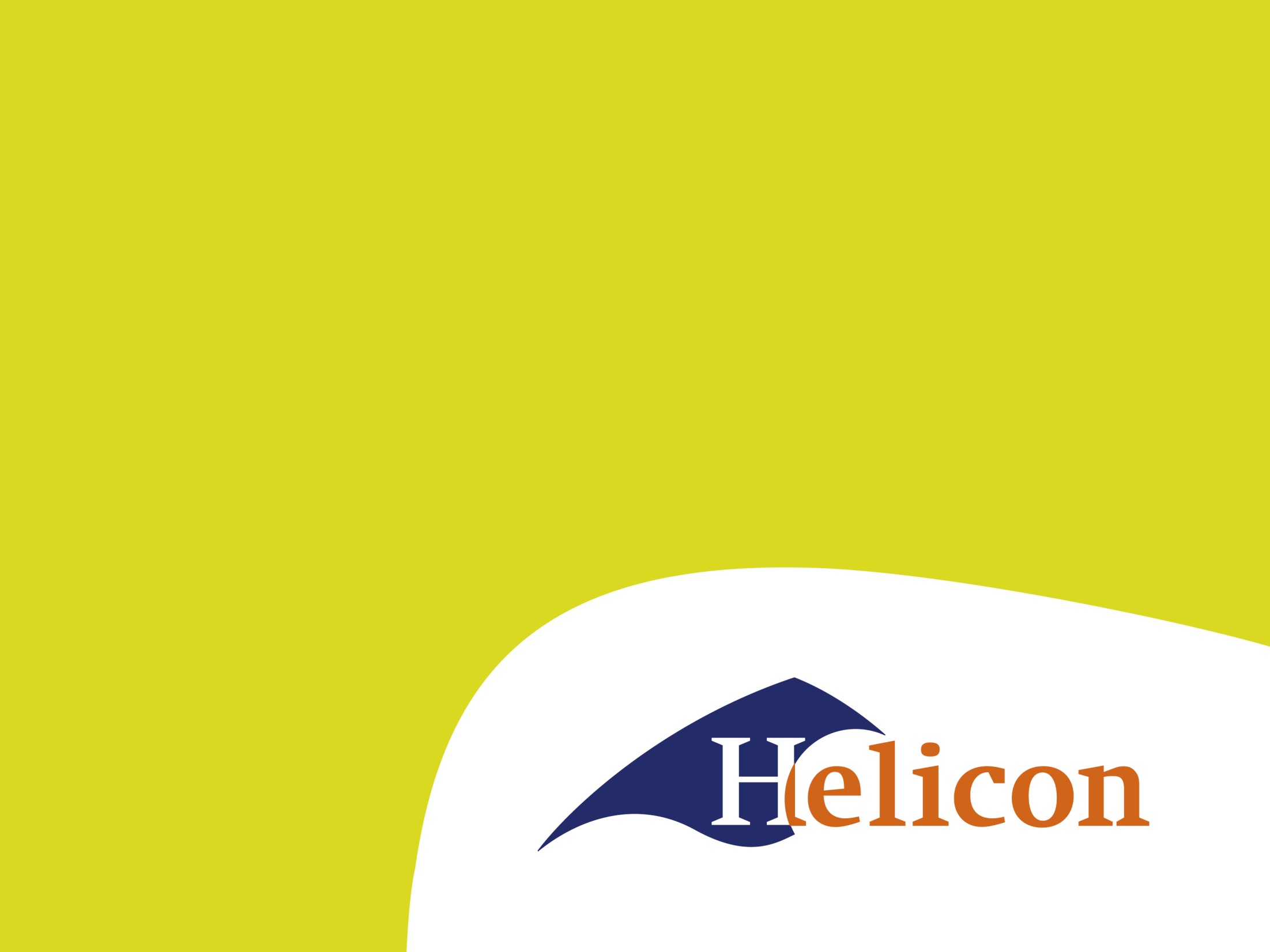 Welkom!

Periode 2, lesweek 4
Programma
Werkveldoriëntatie
Deze week op dinsdag-woensdag-vrijdag
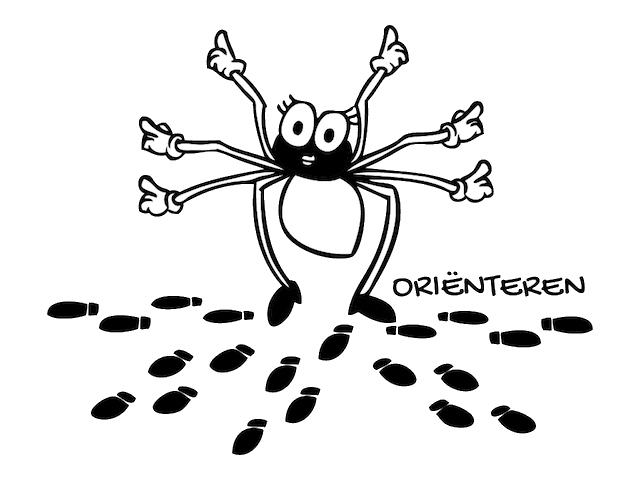 Mindmap mogelijke beroepen
Op een post-it: welke beroepen zijn er mogelijk, na het afronden van deze opleiding?
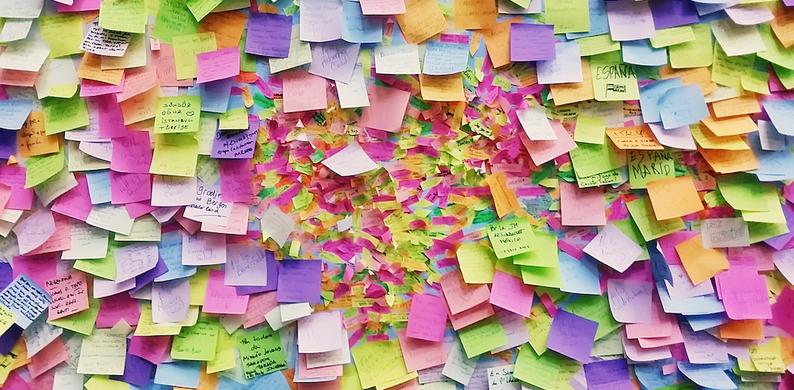 Waarom?
Het beroep waar jij voor opgeleid wordt, heeft nog weer verschillende takken/ branches. 
Zo kan je in de sector ‘Lifestyle’ willen gaan werken, maar dan heb je de keuze uit beroepen zoals: Voedingsadviseur, Lifestylecoach, Gezondheidscoach, Welzijnsmedewerker, Medewerker dieetwinkel, Medewerker biologische cateraar

Al deze branches vragen andere vaardigheden/ karaktereigenschappen/ talenten. Welke specialisatie spreekt jou bij onze opleiding het meeste aan?
Op zoek naar 2 bedrijven (voorkeur specialisatie en in Tilburg)
Naam, adres en logo van het bedrijf
Wat verkoopt het bedrijf/ welke dienst levert het bedrijf en aan wie?
Waarom zou je graag in dat bedrijf willen werken later?
Welke werkzaamheden denk je dat je moet uitvoeren?
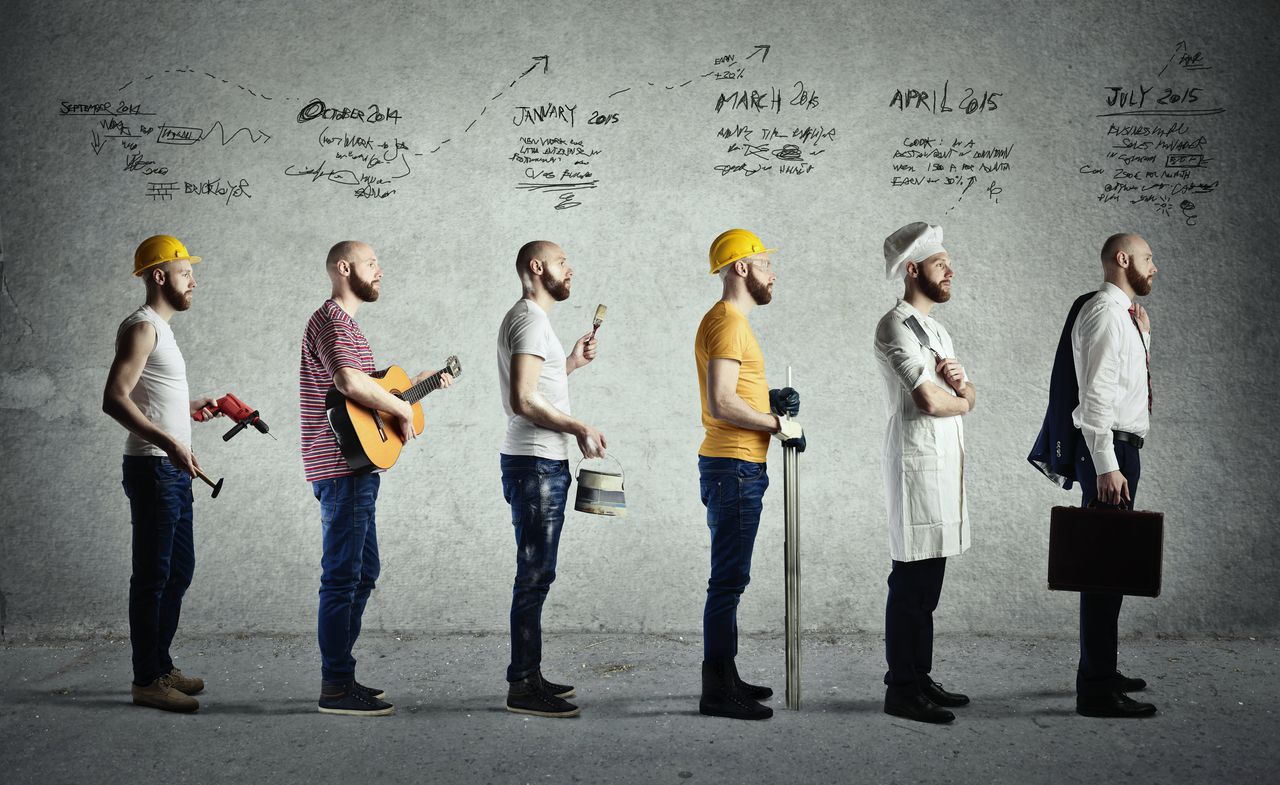 Inventariseren
Bespreek met je coach waar je naartoe zou willen gaan; 1e en 2e voorkeur



Mix and match 